Clinical prediction models
Seção 13
Especificação e Estimação – Parte 1

Marcel de Souza Borges Quintana
marcel.Quintana@ini.fiocruz.br
2019
Estrutura
Escolhendo entre modelos alternativos (Cap 6)
Introdução
Sugestões gerais
Tipos de modelos e alternativas
Variável resposta continua
Variável resposta dicotômica 
Variável resposta  de tempo (com censuras)
Codificação de preditores categóricos e contínuos (Cap 9)
Categóricos
Contínuos
Restrições em candidatos a preditores (Cap 10)
Introdução de Modelos Multivariados
Restrição para número de preditores
Combinando variáveis similares
Seleção de efeitos principais (Cap 11)
Introdução
Seleção por Stepwise
 Análise univariada e especificação do modelo
Verificando pressupostos em modelos de regressão (Cap 12)
Aditividade
Interações
Não-lineariedade
2019
Seção 13
2
Estrutura
Escolhendo entre modelos alternativos (Cap 6)
Introdução
Sugestões gerais
Tipos de modelos e alternativas
Variável resposta continua
Variável resposta dicotômica 
Variável resposta  de tempo (com censuras)
Codificação de preditores categóricos e contínuos (Cap 9)
Categóricos
Contínuos
Restrições em candidatos a preditores (Cap 10)
Introdução de Modelos Multivariados
Restrição para número de preditores
Combinando variáveis similares
Seleção de efeitos principais (Cap 11)
Introdução
Seleção por Stepwise
 Análise univariada e especificação do modelo
Verificando pressupostos em modelos de regressão (Cap 12)
Aditividade
Interações
Não-lineariedade
2019
Session 4
3
Escolhendo entre modelos alternativos (Cap 6)Parte deste conteúdo também está na sessão 3.
2019
Seção 13
4
1. Escolhendo entre modelos alternativos (Cap 6)
Introdução
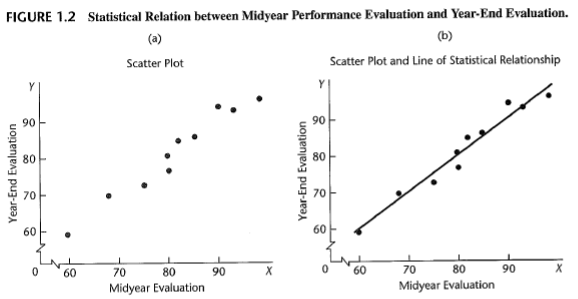 2019
Seção 13
5
1. Escolhendo entre modelos alternativos (Cap 6)
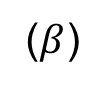 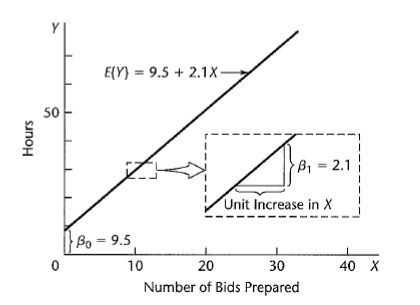 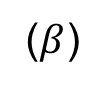 2019
Seção 13
6
1. Escolhendo entre modelos alternativos (Cap 6)
Sugestões gerais
Ter um modelo que prediz valores dentro do escopo de predições
Usar de maneira eficiente os dados
Logístico (evento) vs Sobrevivência (tempo + evento)
Robustez é preferível a flexibilidade
Não desejamos capturar peculiaridades para predição
Escolher modelo comum para a área que está sendo desenvolvido o trabalho
2019
Seção 13
7
1. Escolhendo entre modelos alternativos (Cap 6)
Tipos de modelos e alternativas
2019
Seção 13
8
1. Escolhendo entre modelos alternativos (Cap 6)
Tipos de modelos e alternativas
acompanhamento.
2019
Seção 13
9
1. Escolhendo entre modelos alternativos (Cap 6)
Tipos de modelos e alternativas
2019
Seção 13
10
fim
Seção 12
Especificação e Estimação – Parte 1

Marcel de Souza Borges Quintana
marcel.Quintana@ini.fiocruz.br
2019